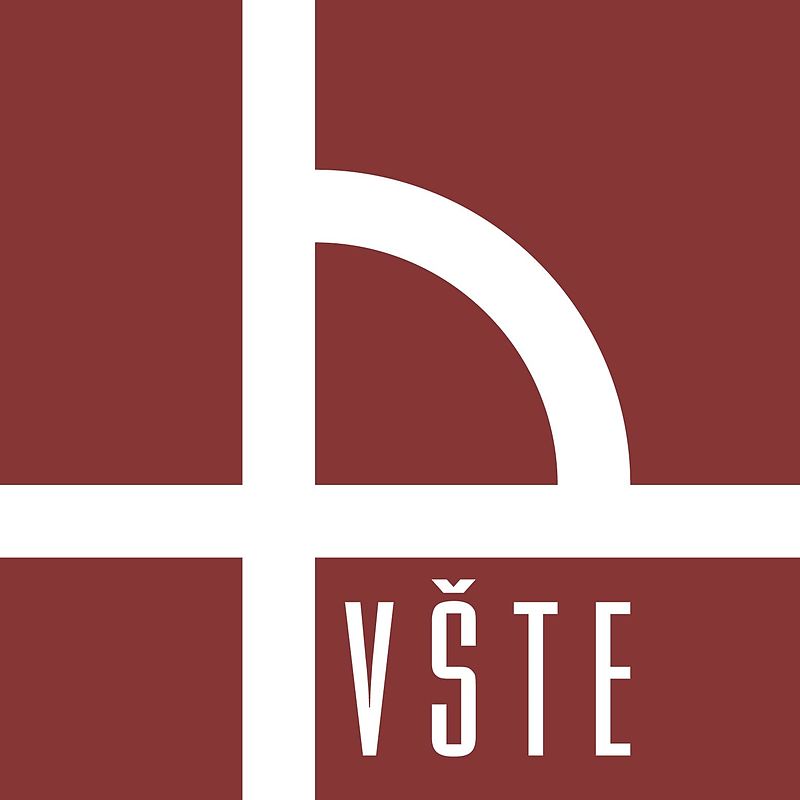 Diplomová práce
novostavba rodinného domu s možností pronájmu 
Srubový dům z jedlové kulatiny
Autor diplomové práce – Bc. Pavla Vrkočová, 14244
Vedoucí diplomové práce – doc. Dr. Ing. Luboš Podolka
Oponent diplomové práce – Ing. Jan Zugárek
V Českých Budějovicích, červen 2019
obsah
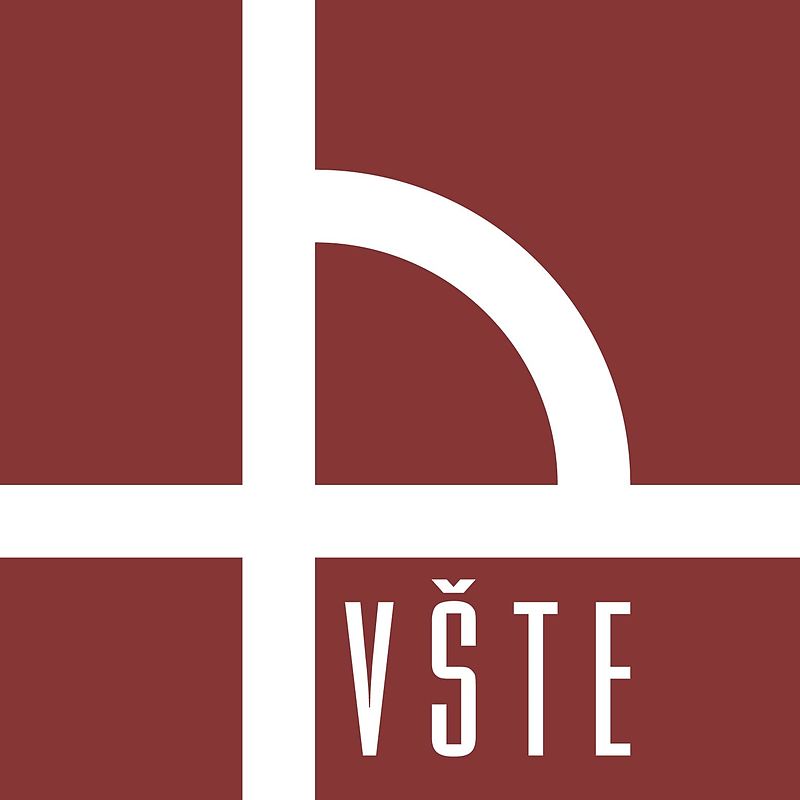 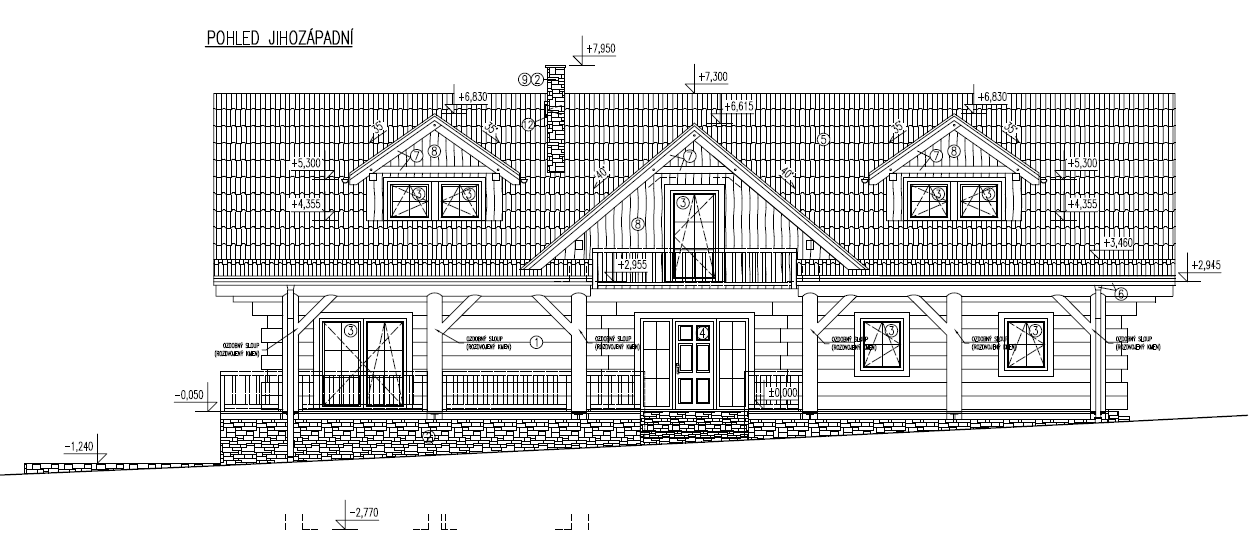 Zadání 
Výběr a cíl práce
Identifikační údaje
Návrh stavby
Konstrukční řešení
Přiblížení principu výroby srubových stěn 
Realizace srubových obvodových stěn a stropu
Zadání
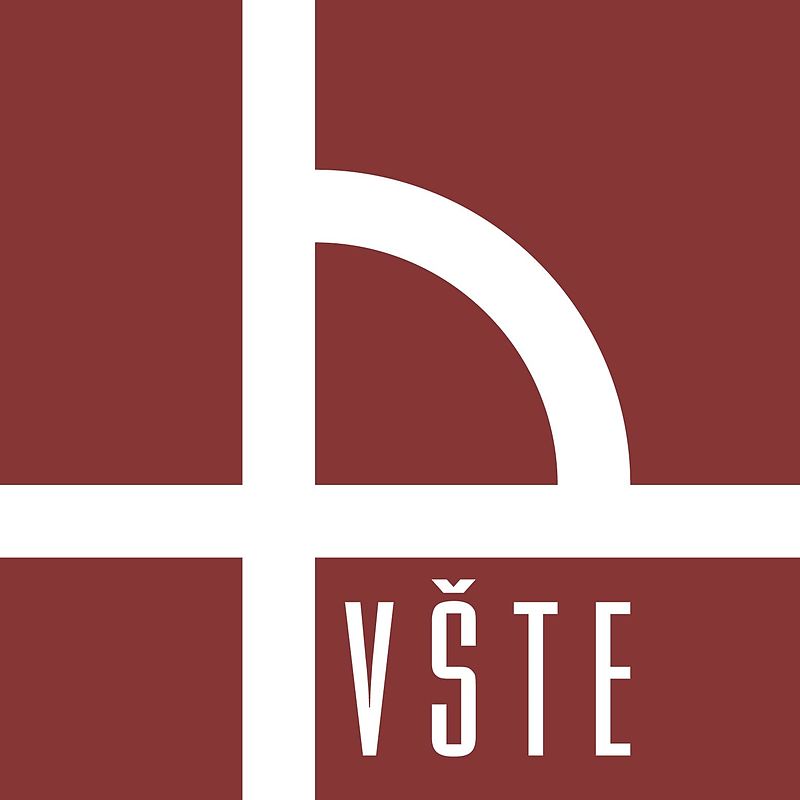 Stavební část
Požárně bezpečnostní řešení objektu
Vybrané části techniky prostředí staveb
PENB
Konstrukční detaily srubové stavby
Výrobní dokumentace srubových stěn
Výběr a cíl práce
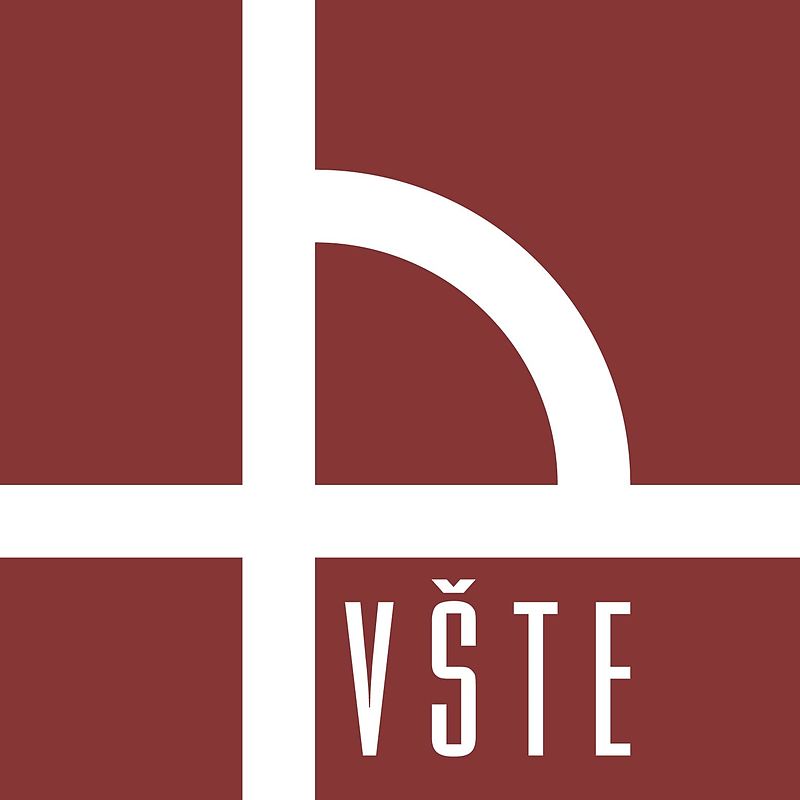 DŮVOD VÝBĚRU
Pracovní zkušenosti
Zájem o přírodní bydlení
Zájem o stavby z obnovitelných zdrojů
Přiblížení netypické konstrukce z dřevěné kulatiny

CÍL PRÁCE
Zpracování projektu ve stupni dokumentace pro provádění stavby
Přiblížení konstrukce srubu a jeho výroby
Identifikační údaje stavby
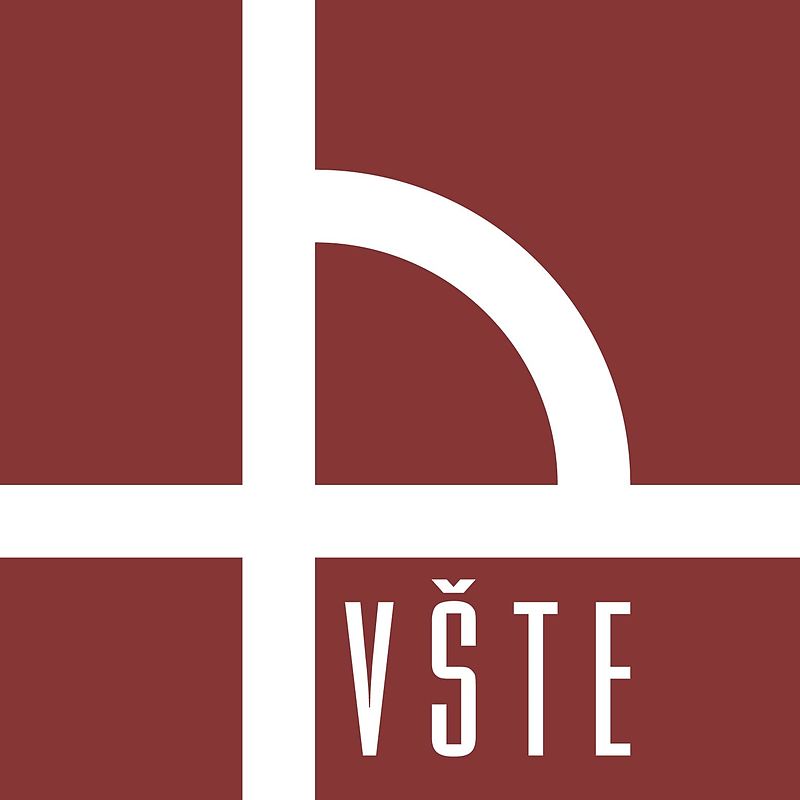 Pozemek č. 937/2, k.ú. Rovensko pod Troskami
Svažitý pozemek na okraji obce
Vzdálenost od města cca 4 km, část města Liščí Kotce
Soulad s územním plánem města Rovensko pod Troskami
Venkovská obytná zástavba
Zastavěná plocha: 199,68 m2
Obestavěný prostor 1183 m3
Počet nadzemních podlaží: 2
Počet podzemních podlaží: 1
Výška hřebene: 7,300 m
Celková obytná plocha: 182,78 m2
Celková užitná plocha: 151,06 m2
Celková využitelná plocha: 333,84 m2
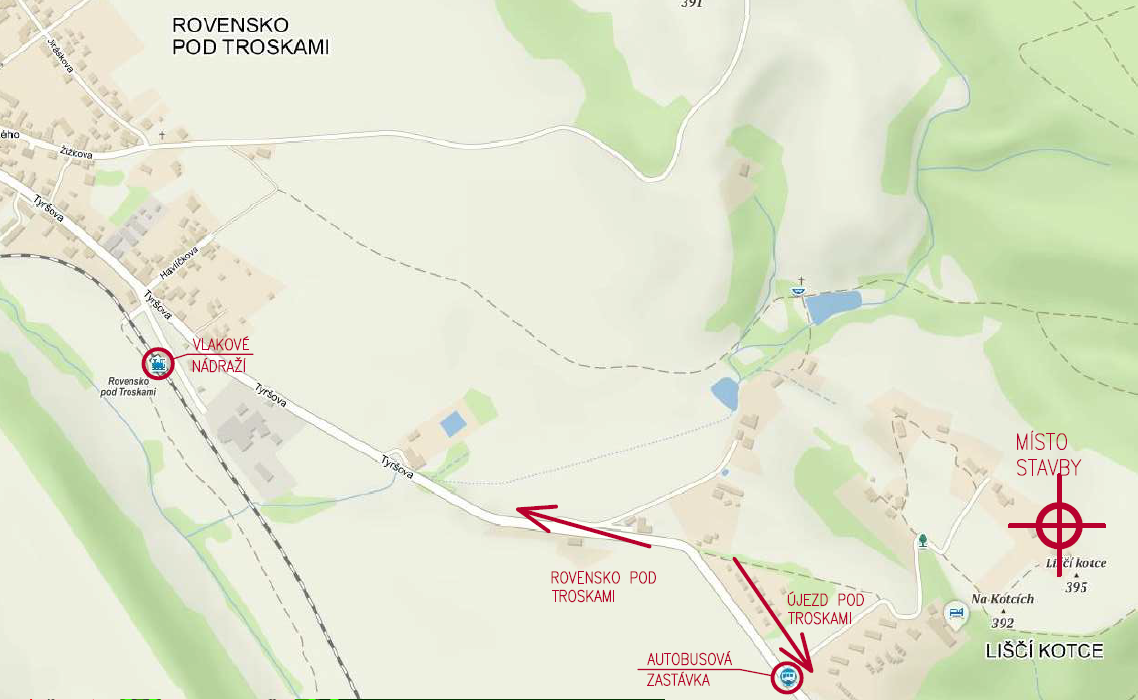 Obr. 1, zdroj: vlastní
Návrh stavby – půdorys 1.pp
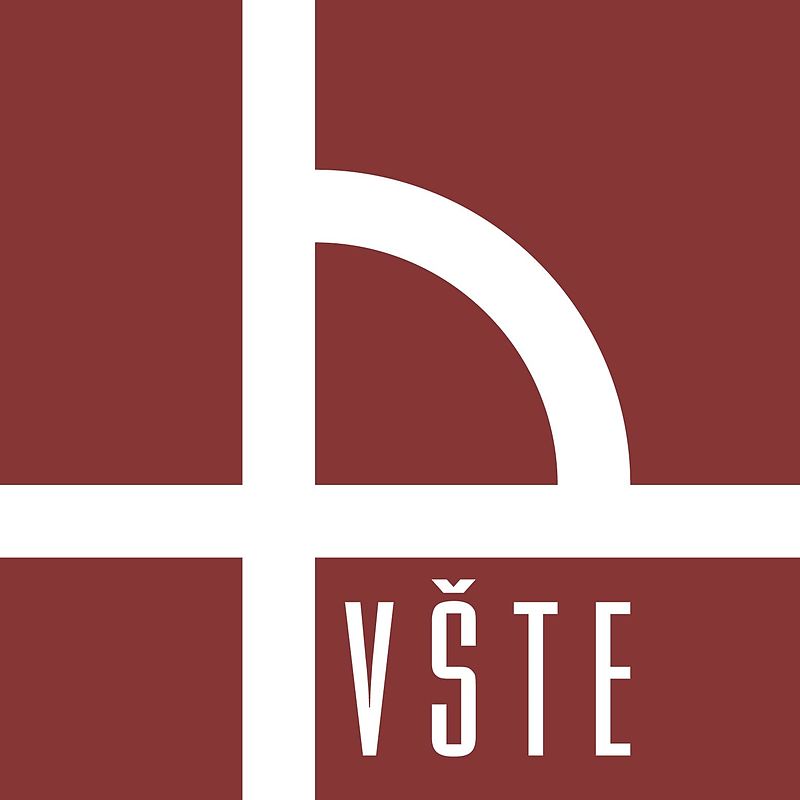 Obr.2, zdroj: vlastní
Návrh stavby – půdorys 1.np
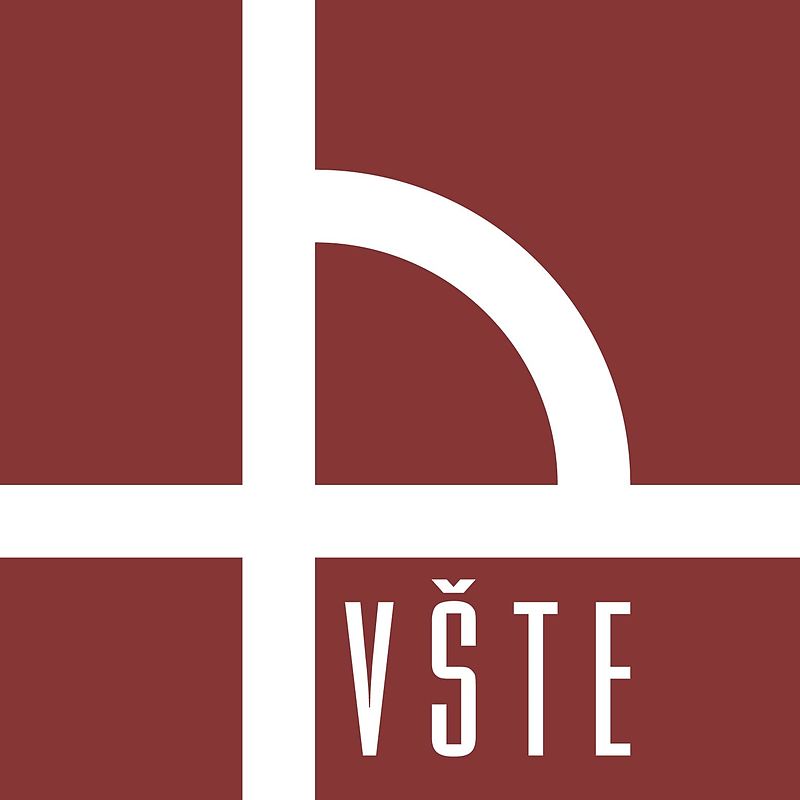 Obr.3, zdroj: vlastní
Návrh stavby – půdorys 2.np
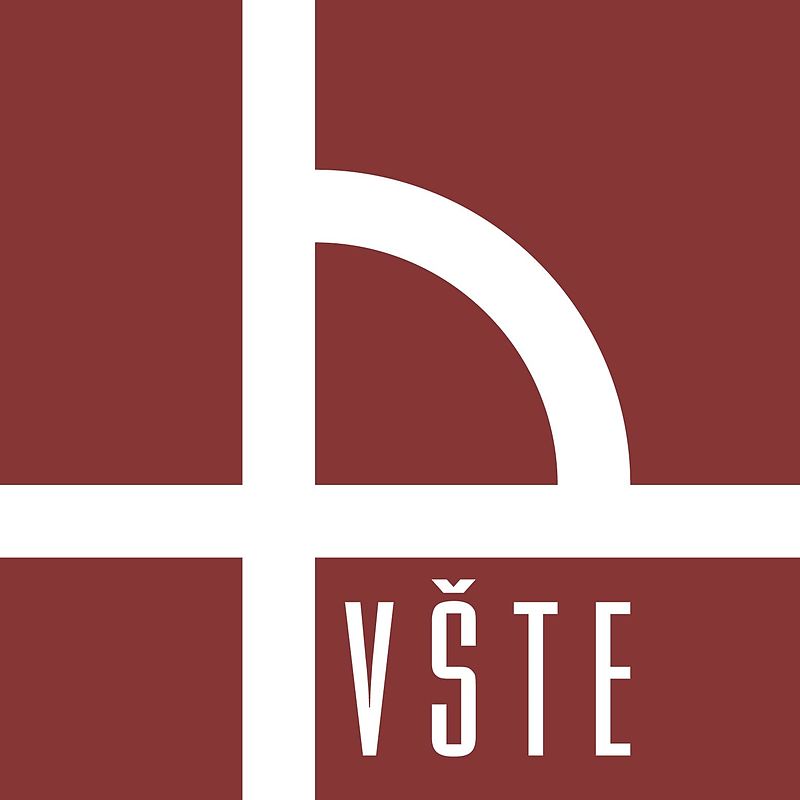 Obr.4, zdroj: vlastní
Návrh stavby - pohledy
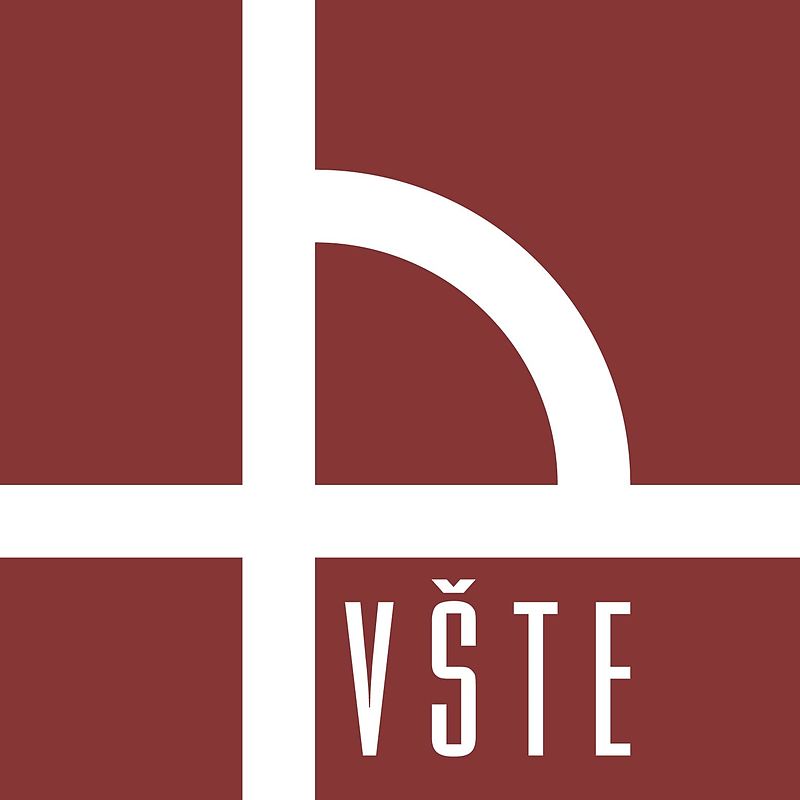 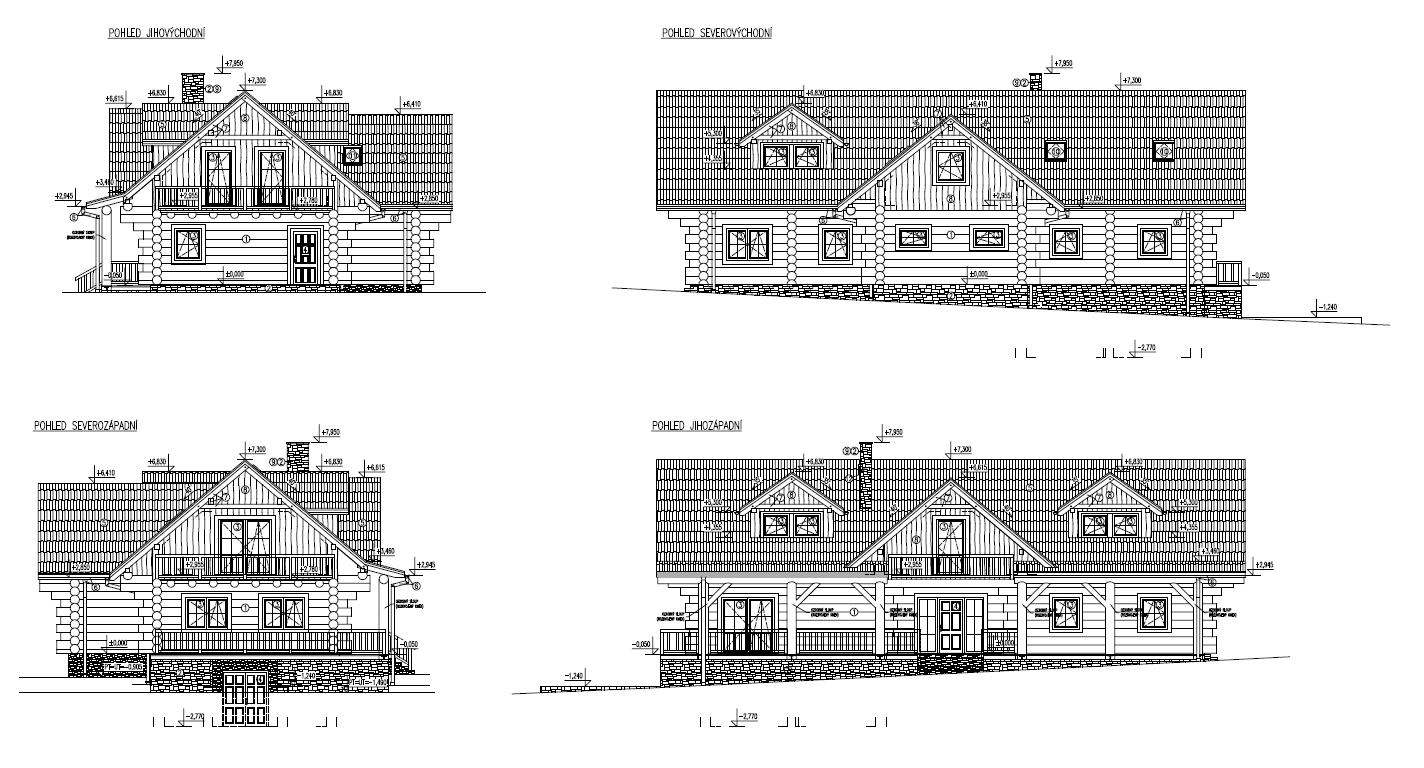 Obr.5, zdroj: vlastní
Konstrukční řešení
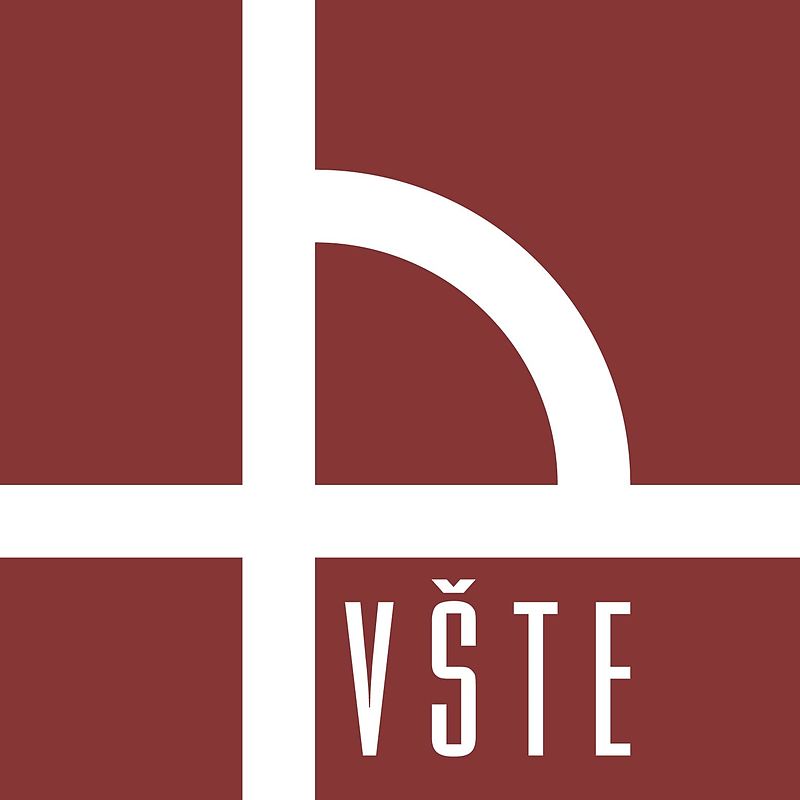 Základové pasy šíře 700-800 mm, beton C 12/15
Betonové dílce BD 30 a BD 40, zálivkový beton C16/20
Nosná konstrukce objektu ze smrkové kulatiny tl. 350 mm
Nosná konstrukce podkroví, skelet, nosný rošt z hranolu 160/160
Vnitřní příčky v suterénu Porotherm tl. 115 mm, vnitřní nosné příčky v přízemí Porotherm tl. 200 mm a vnitřní nenosné příčky Ytong tl. 150 a 200 mm
V podkroví příčky ze sendvičové konstrukce 125 mm
Konstrukční řešení – detail založení na sokl
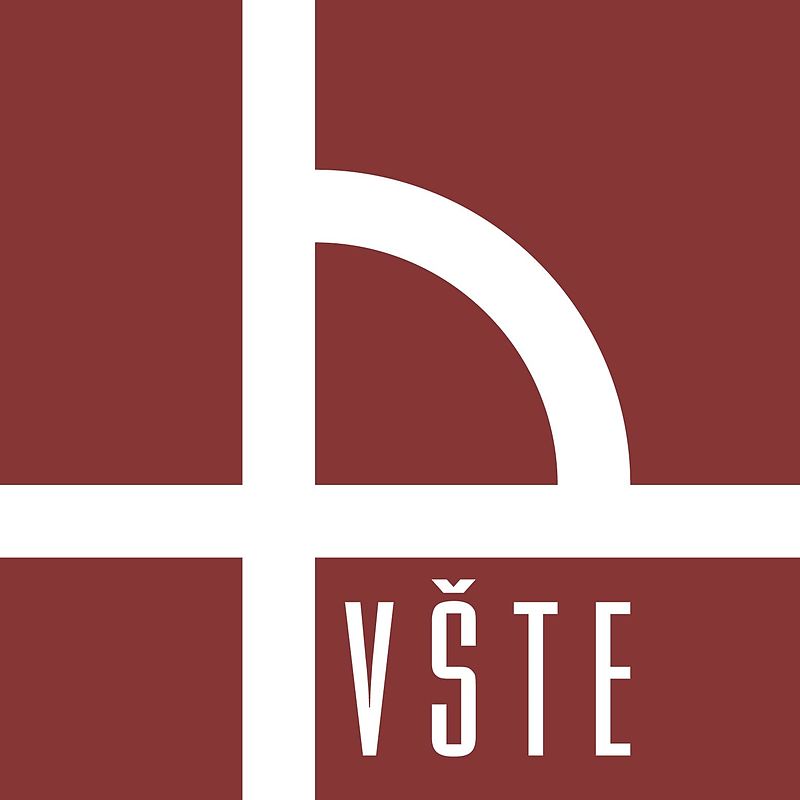 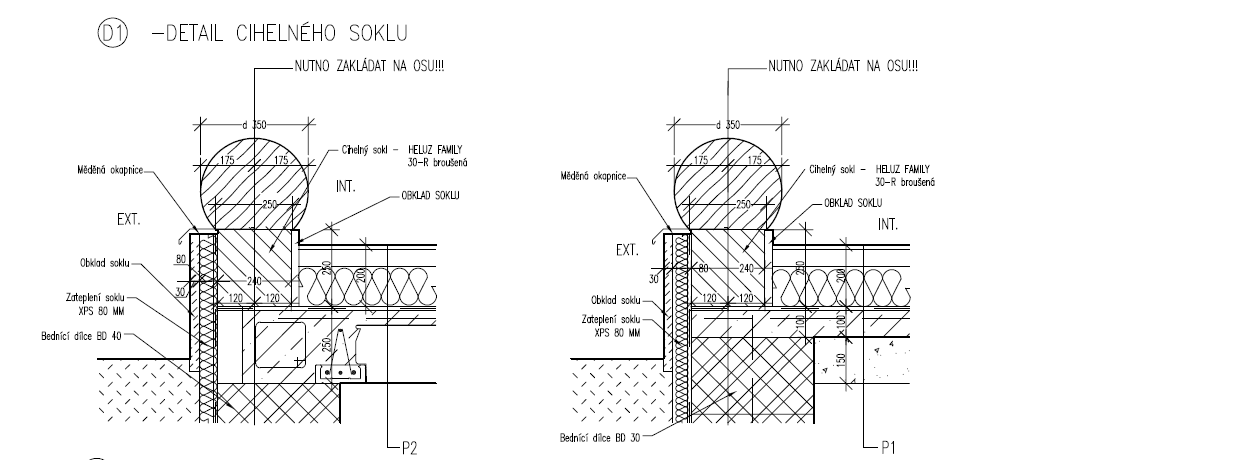 Obr.6, zdroj: vlastní
KONSTRUKČNÍ ŘEŠENÍ – DETAIL ULOŽENÍ PRŮVLAKU
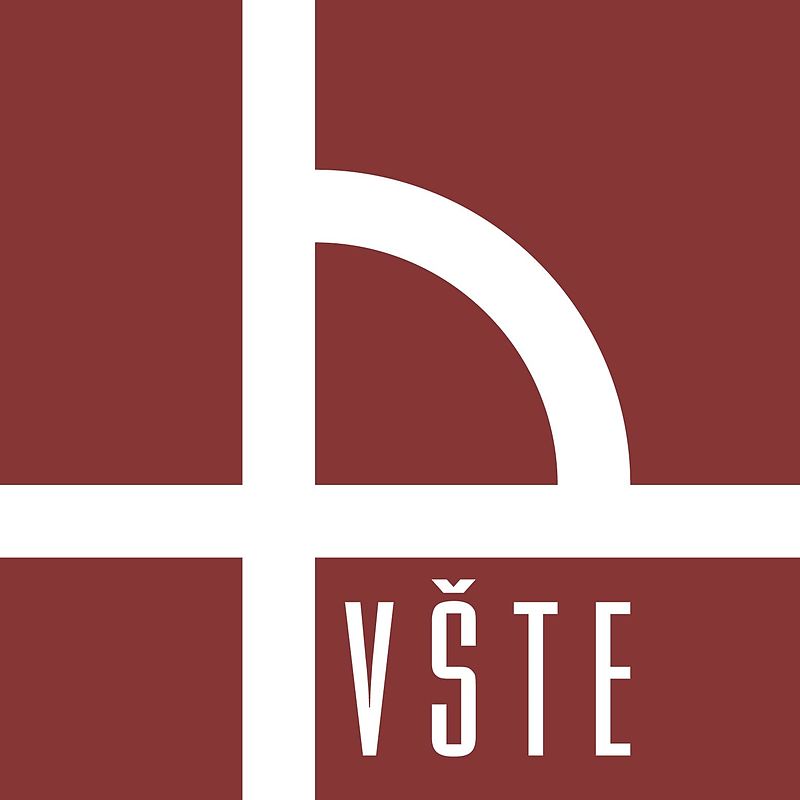 Obr.7, zdroj: vlastní
Konstrukční řešení  - detail dilatace nad otvory
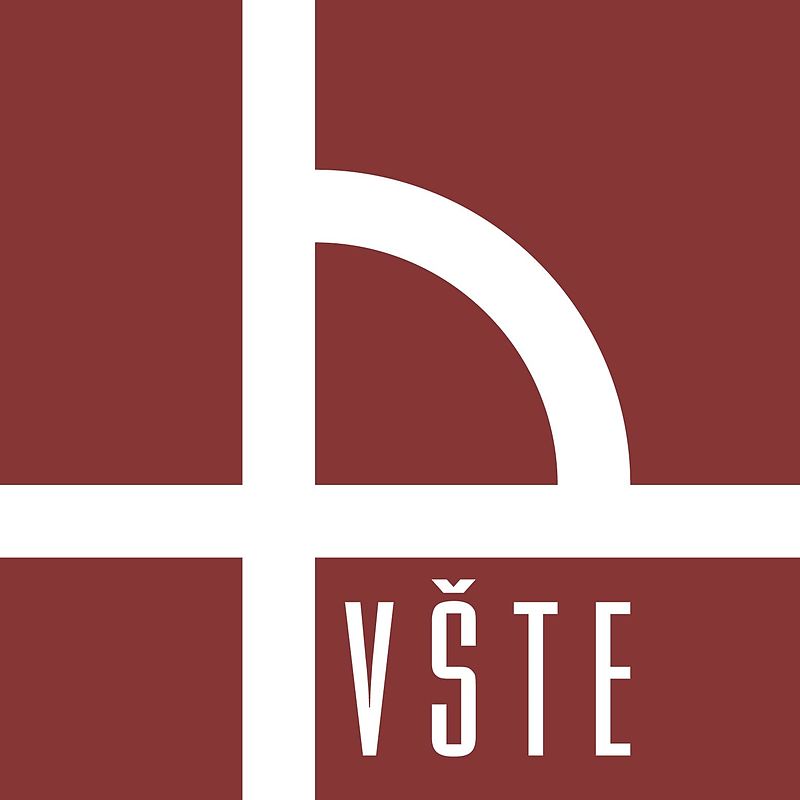 Obr.8, zdroj: vlastní
Konstrukční řešení – napojení příčky na srubovou stěnu
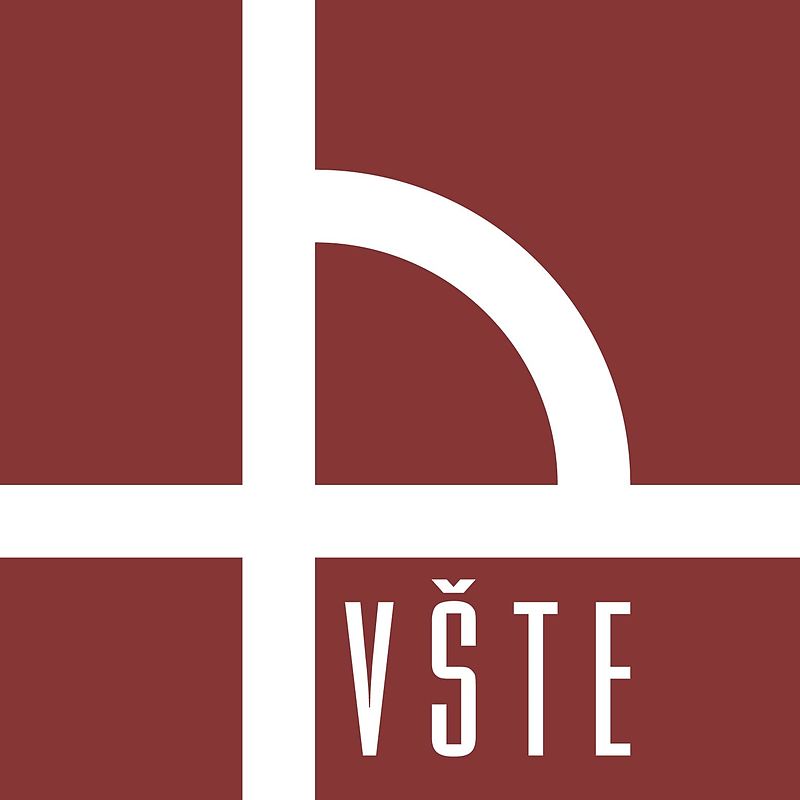 Obr.9, zdroj: vlastní
Výrobní dokumentace
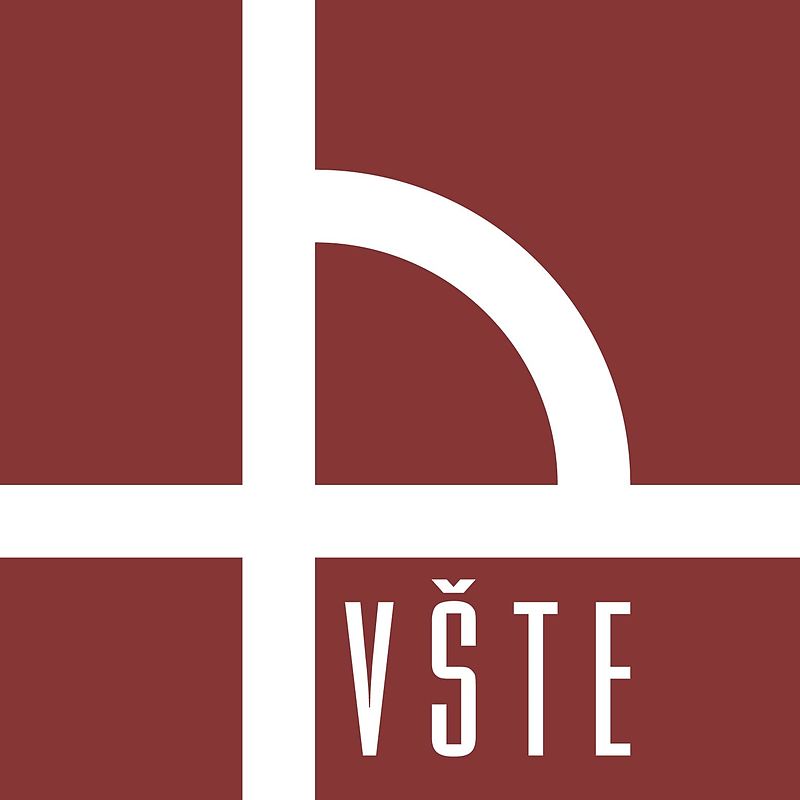 Obr.10, zdroj: vlastní
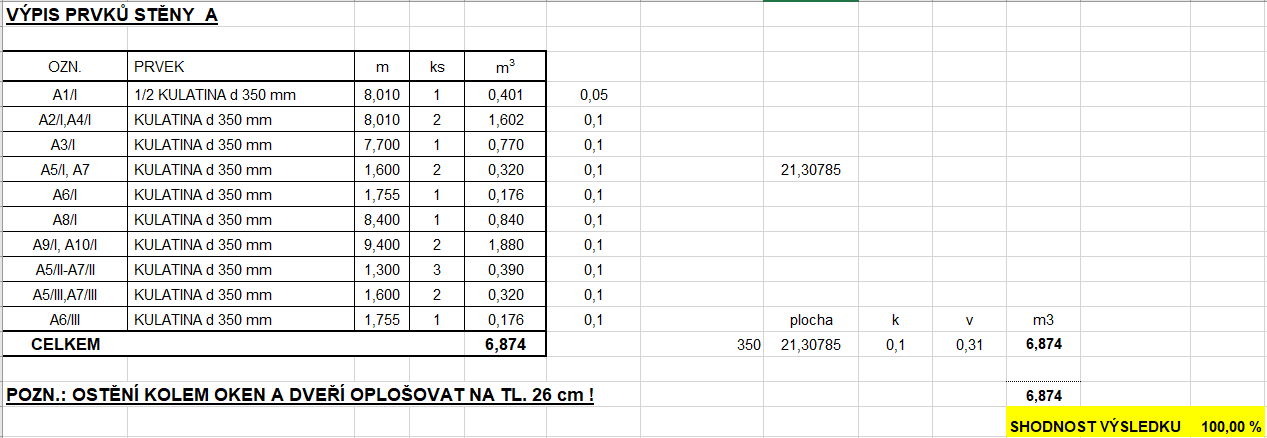 Výrobní dokumentace
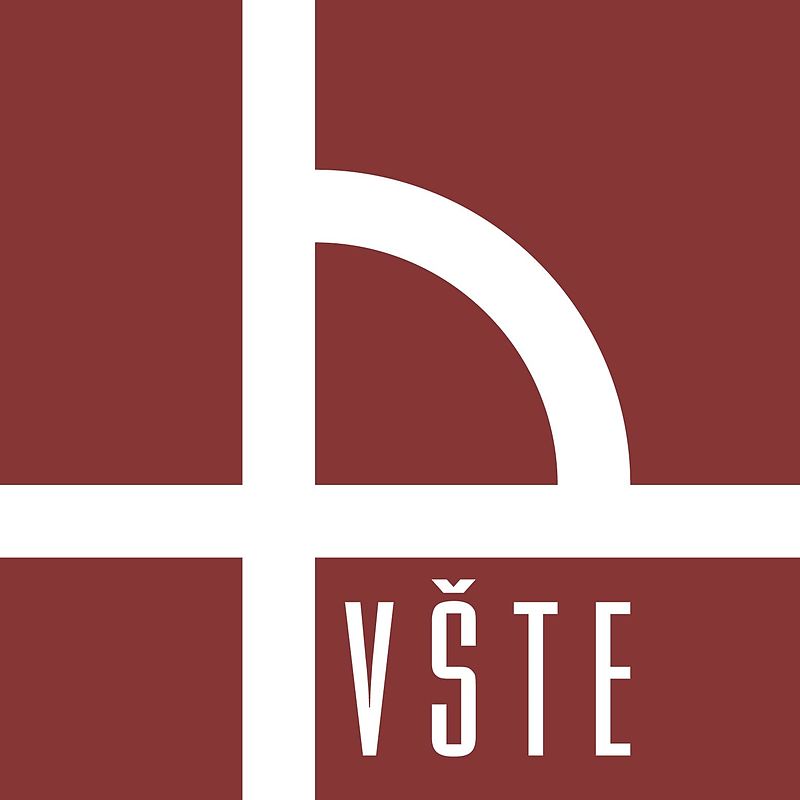 Obr.11, zdroj: vlastní
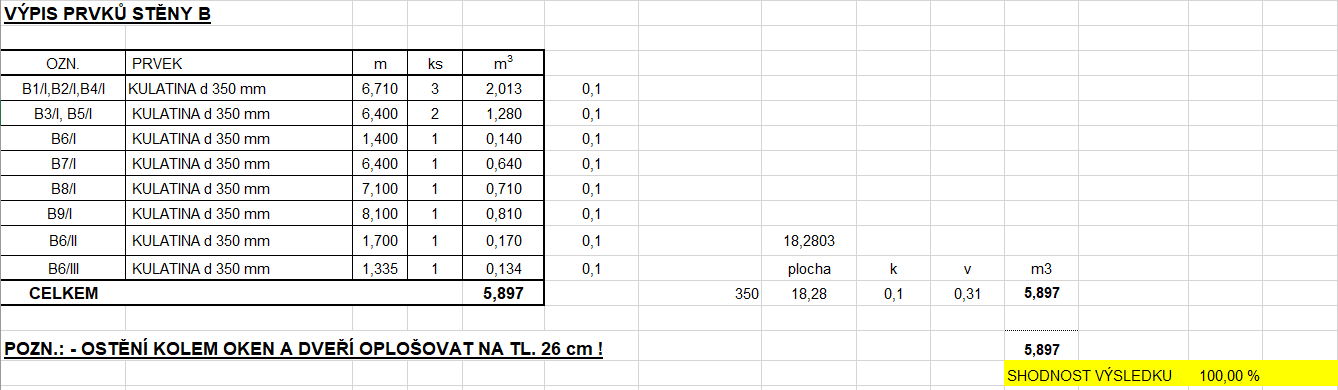 Realizace srubových obvodových stěn a stropu
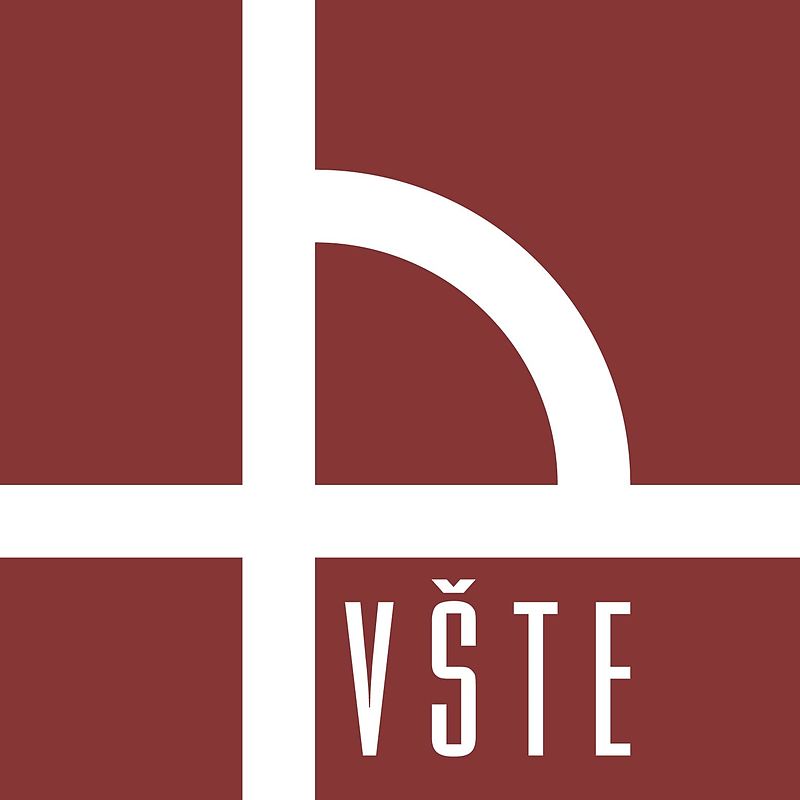 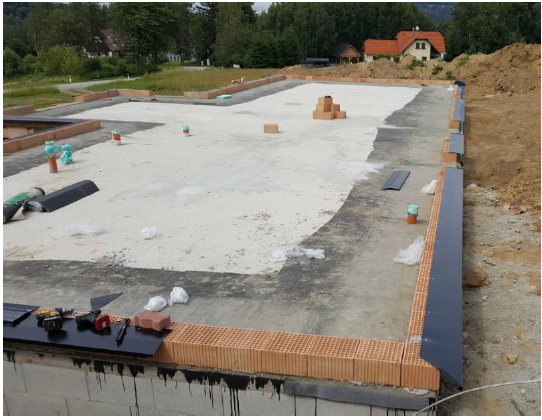 Založení stavby na cihelný sokl 
Na soklu měděná okapnička, popřípadě pozinkovaná s povrchovou úpravou
Při převzetí spodní stavby se soklem je nutná kontrola
Obr.12, zdroj: vlastní
Založení 1. klády je nejdůležitější
Řádná kontrola, změření klád na úhlopříčku, zda sedí rozměry dle výkresů
Realizace srubových obvodových stěn a stropu
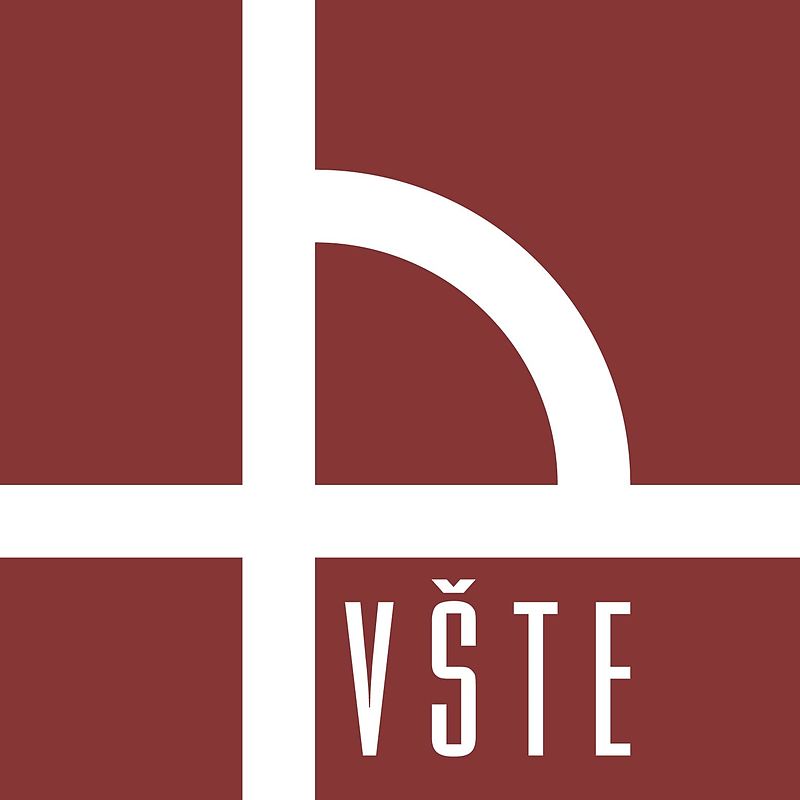 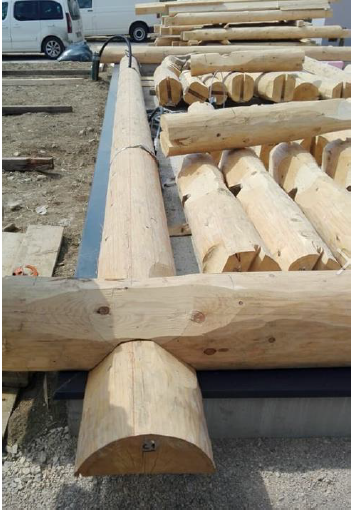 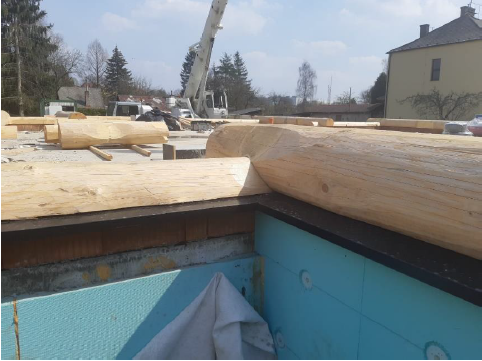 Obr.13, zdroj: vlastní
Obr.14, zdroj: vlastní
Realizace srubových obvodových stěn a stropu
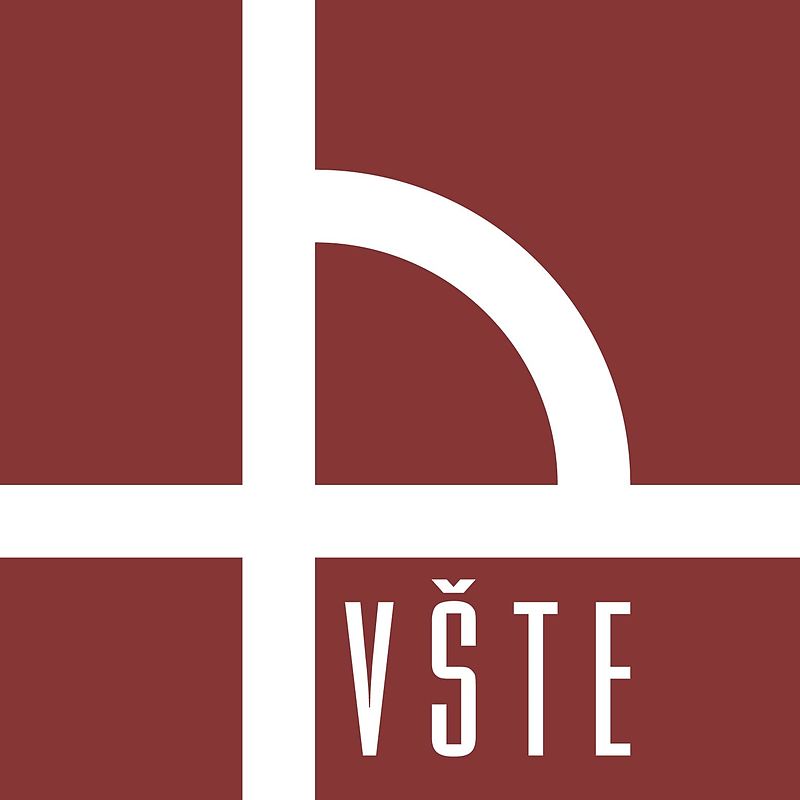 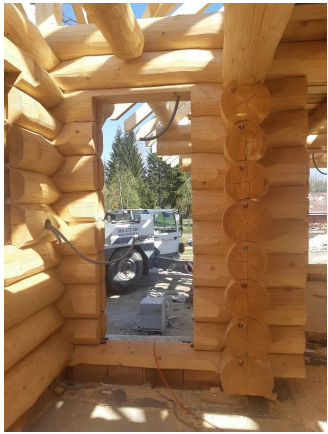 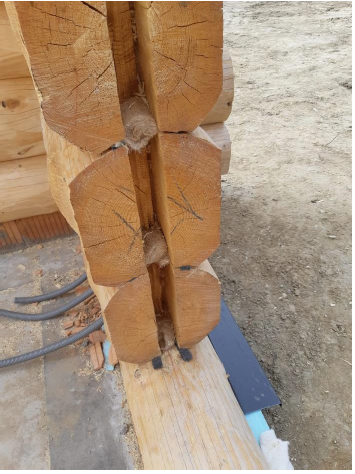 Obr.15, 16 a 17, zdroj: vlastní
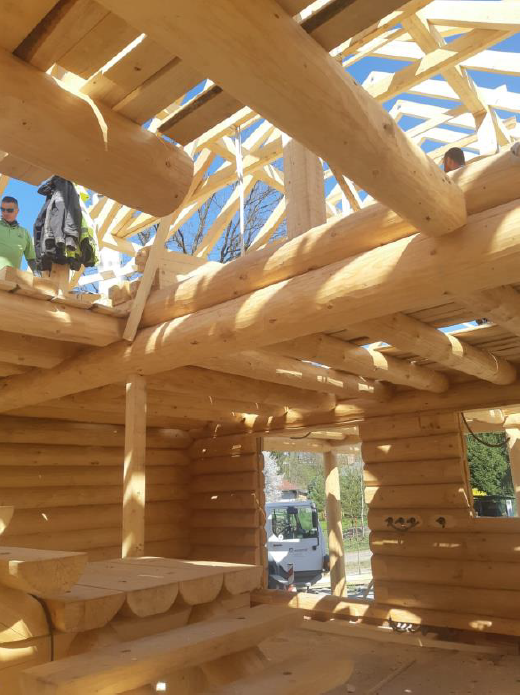 strop
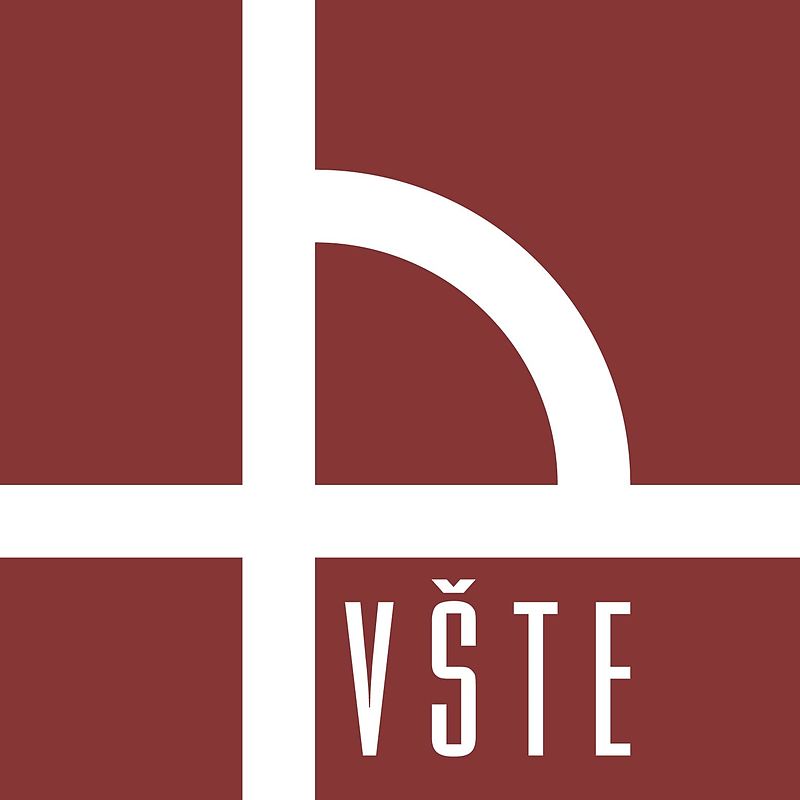 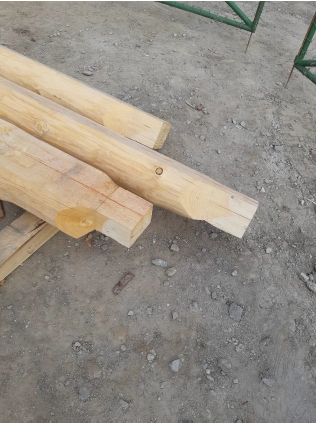 Obr.18 a 19, zdroj: vlastní
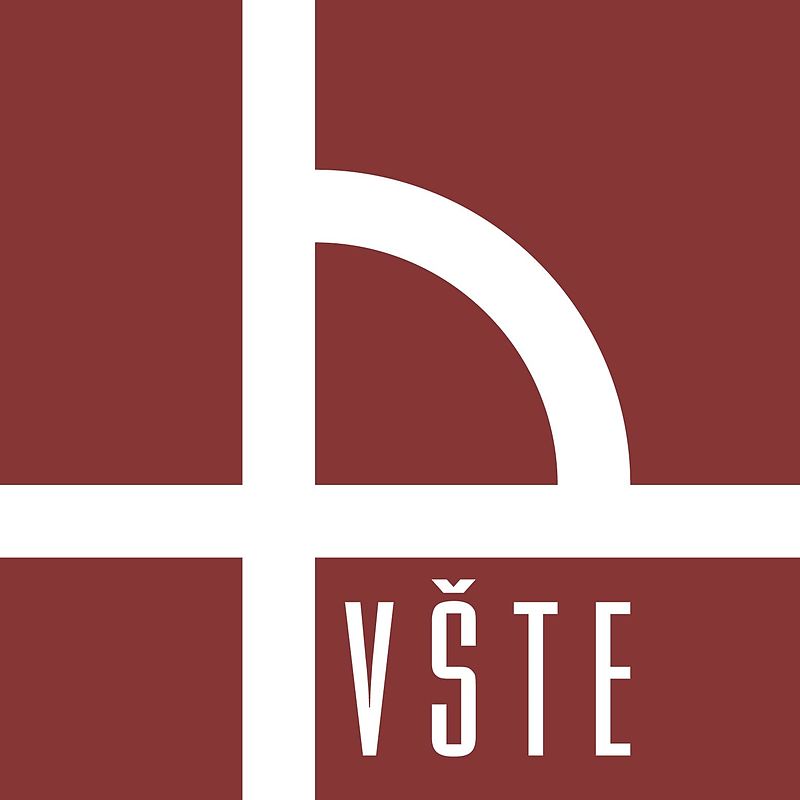 DĚKUJI ZA POZORNOST
Doplňující dotazy od vedoucího diplomové práce
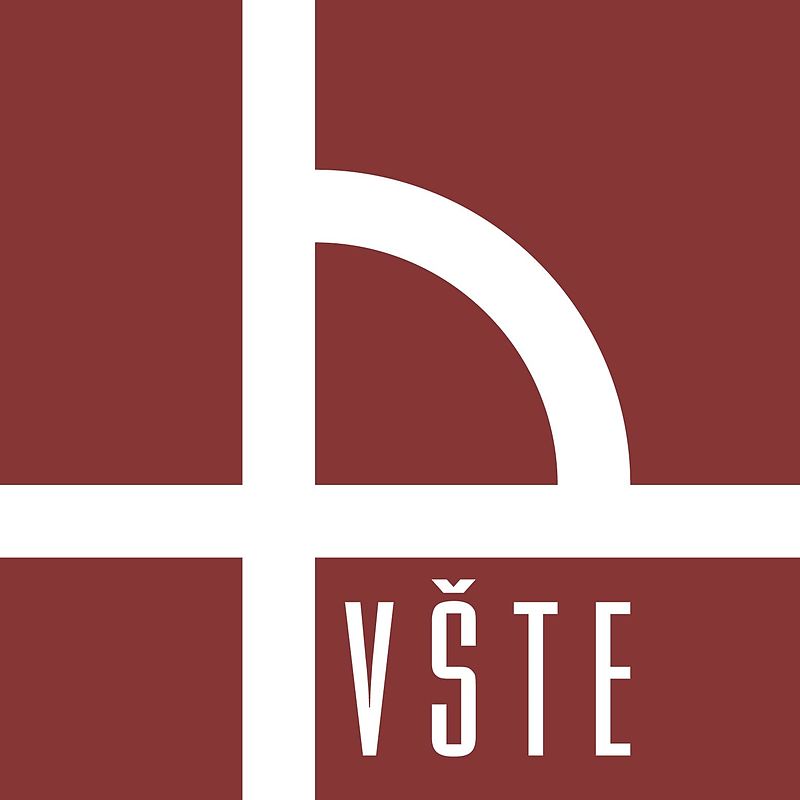 Vedoucí diplomové práce:   doc. Dr. Ing. Luboš Podolka

Proč jsou ve srubu používány dělící vnitřní příčky z tvarovek Ytong? 
Musí být v krovu použity šikmé pásky pro zajištění prostorové tuhosti konstrukce střechy, když omezují využití prostor v 2.NP, nešlo by konstrukci krovu zajistit jinak?
Doplňující dotazy od oponenta
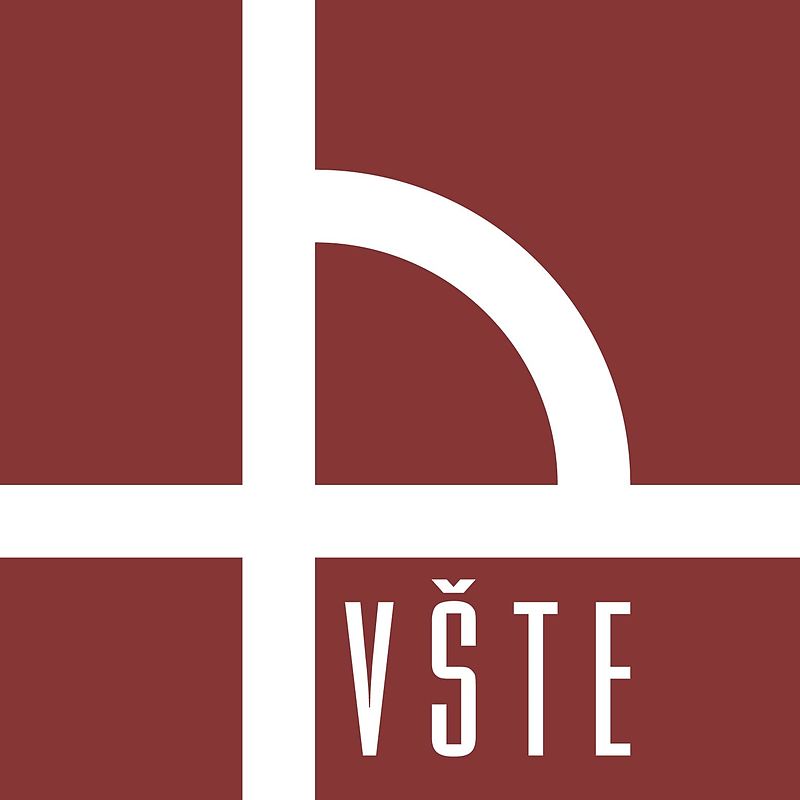 Oponent diplomové práce:   Ing. Jan Zugárek

Jakými způsoby lze kulatinu odkornit a jaké jsou výhody a nevýhody odkornění tlakovou vodou a např. frézou?
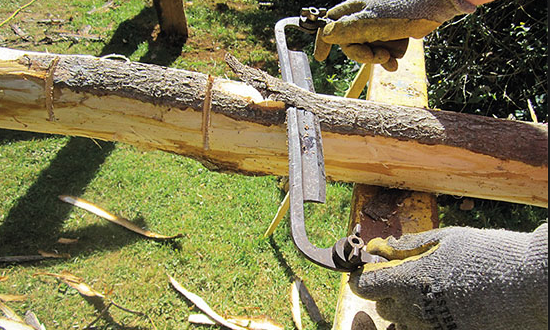 Obr.20, zdroj: https://www.chatar-chalupar.cz/porizy-a-odkornovace/